Quality Assessment for Recognition Tasks (QART)
Mikołaj Leszczuk, Lucjan Janowski,Sergio Garcia, Łukasz Dudek
Faculty of Computer Science, Electronics and TelecommunicationsDepartment of TelecommunicationsGhent, 7/9/2013
Quality Assessment for Recognition Tasks (QART)
Mission
“To study effects of resolution, compression and network effects on quality of video used for recognition tasks”
Goals
To perform series of tests to study effects and interactions of
Compression
Scene characteristics 
To test existing or develop new objective measurements that will predict results of subjective tests of visual intelligibility
Propose subjective test methodology for recognition tasks
7/9/2013
2
QART
7/9/2013
3
Large-Scale Video Quality Modeling (Ongoing)
Tasks in Videos:
License plate recognition
Vehicle maker recognition
Vehicle color recognition
Object recognition
7/9/2013
4
Data Processing
126 SRCs
40 HRCs
1860 PVS
193 subjects
69236 answers
Database
MATLAB
7/9/2013
5
Modeling (I)
Probability of correct recognition
MODELING
7/9/2013
6
Modeling (II)
Correlation?
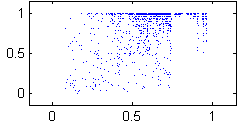 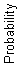 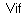 7/9/2013
7
Modeling (III)
Correlation?
Linear models?
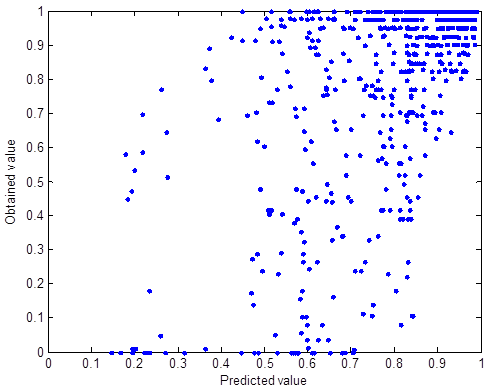 7/9/2013
8
Modeling (IV)
Correlation?
Linear models?
NEURAL NETWORKS
7/9/2013
9
Modeling (V)
Accuracy obtained: R2 = 78.7%
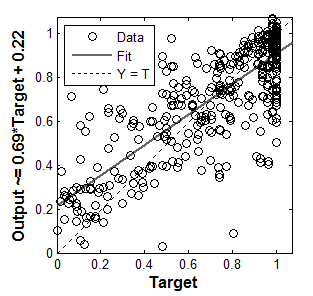 7/9/2013
10
Modeling (VI)
Accuracy obtained: R2 = 78.7%
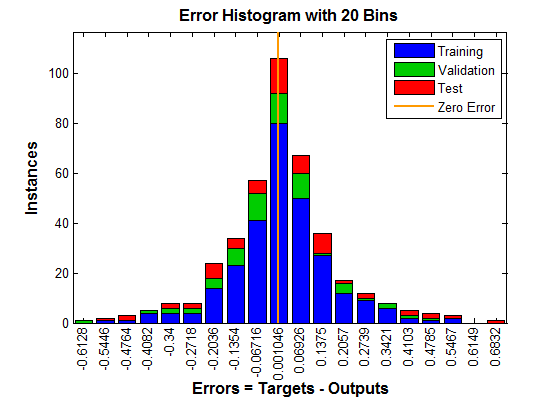 7/9/2013
11
Problems and Plan (1/2)
There is still some a lot of room for improvement:
Limited number of scenarios?
More contributions needed!
Low accuracy (78.7%)?
Crowdsourcing!
7/9/2013
12
Problems and Plan (2/2)
Low stability (Neural Networks)?
Object tracing by optical flow!
7/9/2013
13